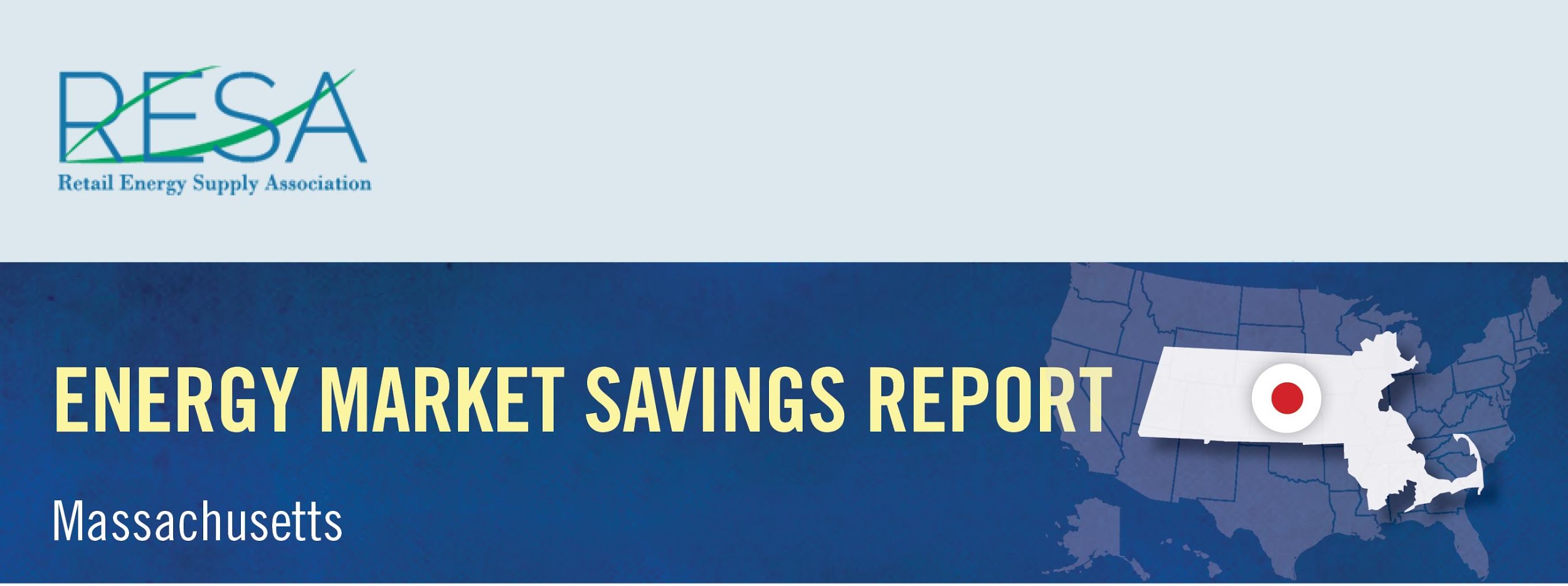 By shopping for the best deal for electricity, Massachusetts consumers could have saved more than $12.9 million in October and benefited from a wide range of value-added products and services by switching to competitive suppliers.
October Notable Offers:
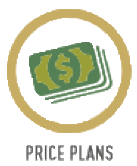 $50 Gift card, Rewards programs, Sponsored promotions
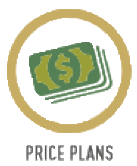 $100 Visa gift card after 6-months of service
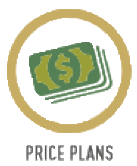 $50 Home Depot gift card after 90-days of service
Source: www.energyswitchma.gov